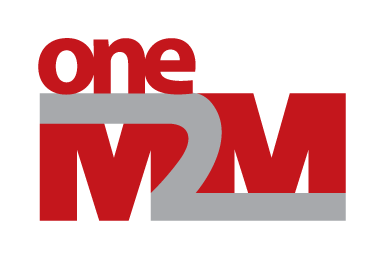 WG5 – MAS#34 Status Report
Group Name: WG5 MAS (Management, Abstraction & Semantics)
Source: Yongjing Zhang (Huawei, WG5 Chair)
Meeting Date: 2018-3-12 to 2018-3-16
Executive Highlights
Maintenance
TS-0022 Field Device Configuration, aligned with TS-0006
R3 cleanup
 BO-SAREF mapping, TS-0023 cleanup
R4 Progress
Industrial Domain, WoT Interworking, Semantic Reasoning
Information Model extension beyond Home – new WI!
Issues for DECISION in TP
CR pack for TP Approval 
CR pack TS-0023 R3
TP-2018-0101
CR pack TS-0022 R2
TP-2018-0100
CR pack TS-0006 R3
TP-2018-0099
CR pack TS-0012 R3
TP-2018-0098
3
Issues for DECISION in TP
For TP Approval (as R3 deliverables)
TS-0030 v0.4.1 Ontology_based_Interworking
TR-0033 v0.8.1 Study_on_Enhanced_Semantic_Enablement
TS-0034	v0.7.0 Semantics Support
4
Issues for INFORMATION in TP
GitLab is updated with BO-SAREF mapping example (informative)
See MAS-2018-0027
New WI proposal to continue SDT-based Information Modeling (beyond Home domain) in TS-0023
See MAS-2018-0033R02
5
Issues for INFORMATION in TP
Sessions: 
5 dedicated
1 joint with ARC
1 joint with PRO
Contributions (See the latest rev of MAS-2018-0022)
30+ treated (incl. revs)
19 Agreed
6
Issues for INFORMATION in TP
Meeting Objectives review
Finalize R3 
WI-0063 - Release 3 Enhancements on Base Ontology & Generic Interworking
Progress R4 
WI-0053 - Enhancements on Semantic Support 
WI-0075 - Industrial Domain Information Model Mapping & Semantics Support
WI-0071 - WoT Interworking (inherited from R3)
WI-0081 - SDT 4.0 
MNT/STE
WI-0030 M2M Application & Field Domain Component Configuration
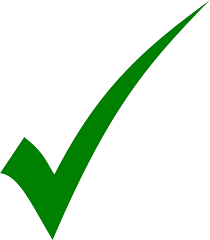  99%
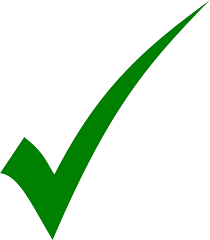  5%
 10%
 25%
 0%
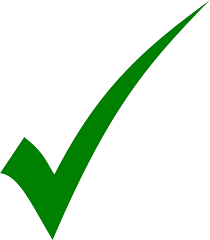 7
Open Action Items
8
Next Steps
Progress R4
WI-0053 - Enhancements on Semantic Support (need a new rapporteur, WID update as well)
WI-0070 – Disaster Alert Service Enabler (need to be reactivated)
WI-0075 – Industrial Information Model Mapping and Semantic Support
WI-0071 – W3C WoT Interworking
WI-0081 – SDT 4.0
WI-00XX – SDT-based Information Models for Vertical Industries
Vehicular domain information models? 
…
Semantic Interop (joint with TST)
9
Next Meetings / Calls
Conference Calls
Joint with BBF on USP (User Services Platform): Apr 2nd, 2018, UTC 13:00/14:00 (tbc from BBF)
MAS#34.1:	 Apr 9 (Monday), 2018 UTC 13:00-14:30
MAS#34.2:	 May 7 (Monday), 2018 UTC 13:00-14:30

Face-to-Face
MAS#35: May 22-25, 2018, ETSI, Sophia Antipolis, France
10
Thank You!